UNIDAD DE ASESORÍA PRESUPUESTARIA
SENADO DE LA REPÚBLICA DE CHILE
EJECUCIÓN PRESUPUESTARIA DE GASTOS ACUMULADAal mes de Marzo de 2017Partida 01:PRESIDENCIA DE LA REPÚBLICA
Valparaíso, mayo 2017
Ejecución Presupuestaria de Gastos Acumulada al mes de Marzo de 2017 Presidencia de la República
Principales hallazgos
En el mes de marzo, la ejecución de la Partida fue de $3.841 millones, equivalente a un 11,6%. La ejecución del mes de febrero fue de 3%. La ejecución del mes de enero fue de 11,4%. Con ello, el gasto acumulado al primer trimestre del año asciende a $4.971 millones, equivalente a un 26% respecto de la ley.
La Partida registró una modificación presupuestaria en su presupuesto inicial, con un incremento de $976 millones en Deuda Flotante producto de operaciones de años anteriores. 
Las transferencias para Apoyo de Actividades Presidenciales registra una ejecución de $998 millones, equivalente a un 23% de avance.
En el Programa Presidencia de la República, en la glosa 03 b) establece $1.719.383 miles para gastos reservados, Ley N°19.863. No se cuenta con información a la fecha respecto del nivel de ejecución de estos recursos.
2
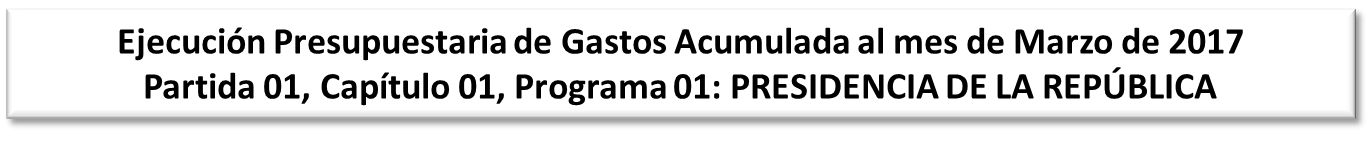 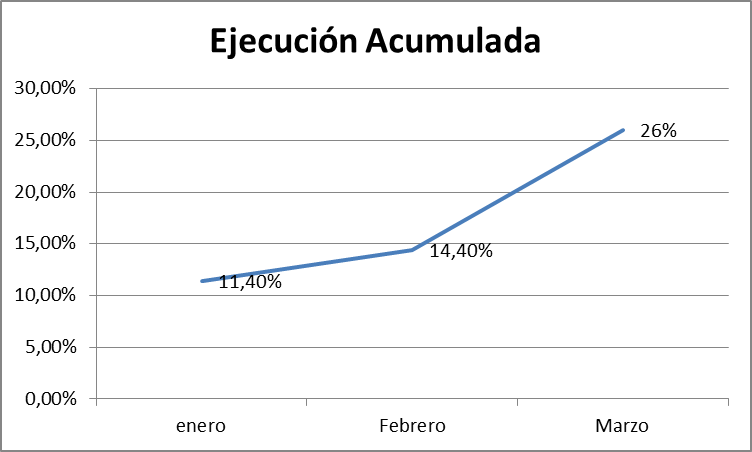 3
Ejecución Presupuestaria de Gastos Acumulada al mes de Marzo de 2017 Presidencia de la República
en miles de pesos 2017
Fuente: Elaboración propia en base  a Informes de ejecución presupuestaria mensual de DIPRES
4
Ejecución Presupuestaria de Gastos Acumulada al mes de Marzo de 2017 Partida 01, Capítulo 01, Programa 01: PRESIDENCIA DE LA REPÚBLICA
en miles de pesos 2017
Fuente: Elaboración propia en base  a Informes de ejecución presupuestaria mensual de DIPRES
5